ПРИРОДА И ДРУШТВО
Трговина, угоститељство и туризам
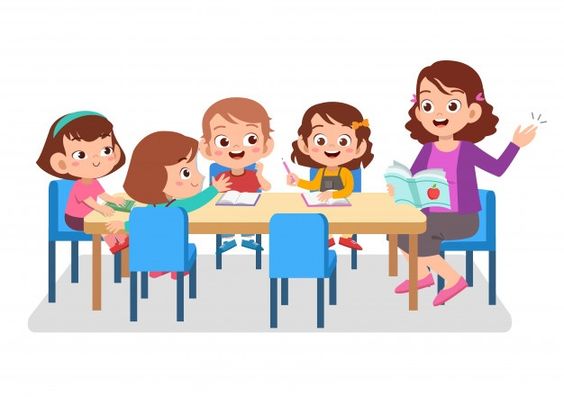 4. РАЗРЕД
ТРГОВИНА
Трговина је дјелатност која обухвата размјену, куповину и
продају робе. 

Роба је производ људског рада који је намијењен продаји.

Према простору на коме се одвија трговина може бити:
     - унутрашња (размјена робе у оквиру једне државе) и
     - спољашња (размјена робе између држава).

У Републици Српској основна валута је конвертибилна марка (КМ).
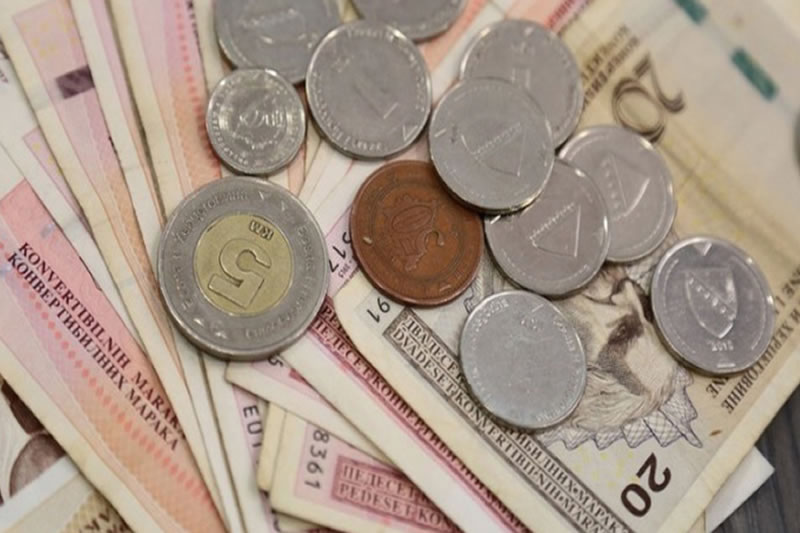 конвертибилна марка (КМ)
- Република Српска има повољне услове за развој трговине.

- Разноврсних продавница има у свим градовима Републике
  Српске, али највећи трговински центри су у Бањалуци, 
  Бијељини, Приједору, Добоју, те другим већим градовима.
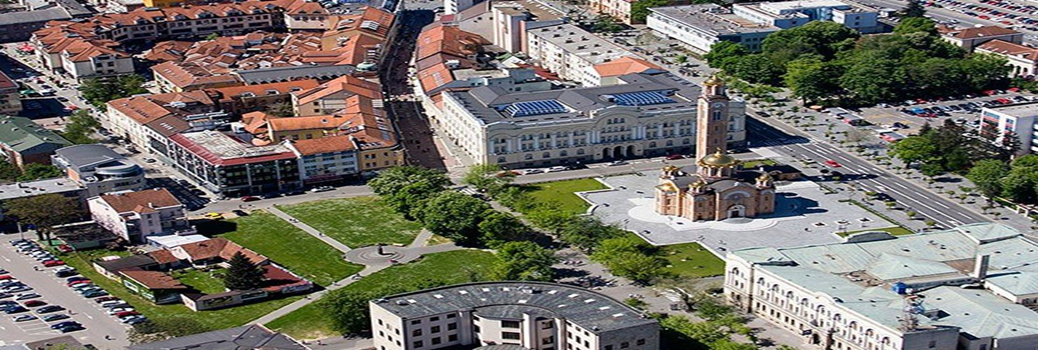 Бања Лука
ТУРИЗАМ
- Туризам је важна грана привреде која се бави организовањем 
   путовање ради одмора и разоноде.

-  Република Српска има изузетне природне услове за 
   развој туризма:
природне љепоте,
бање,
планине,
ријеке, језера и
много културно-историјских споменика који говоре о нашој духовној и материјалној култури.
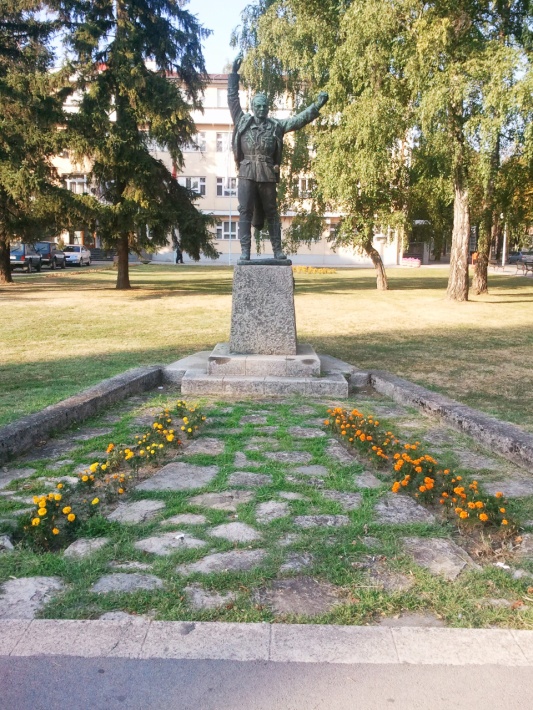 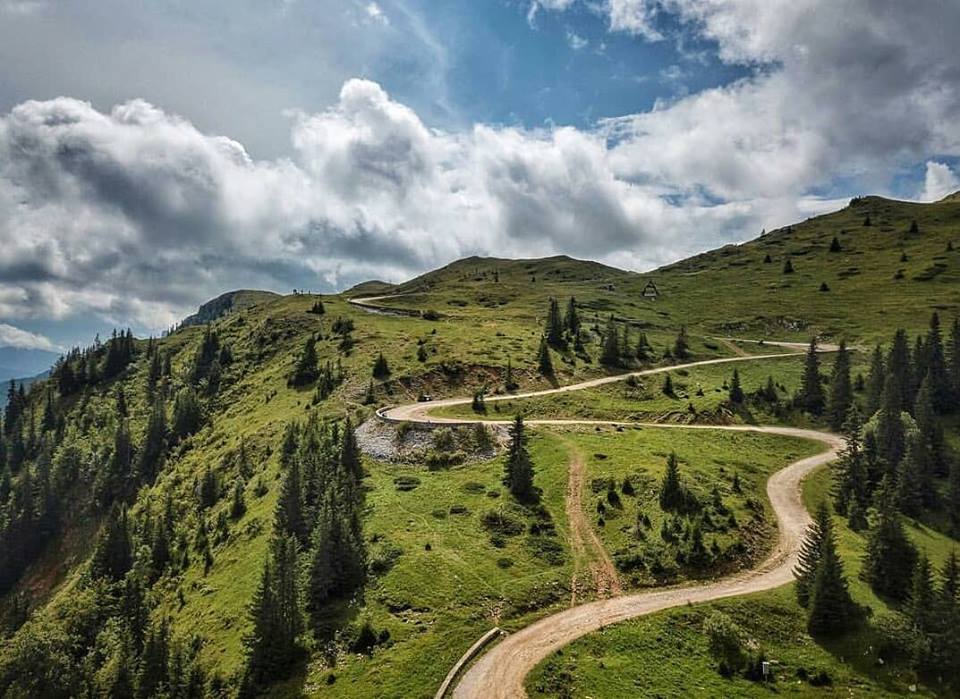 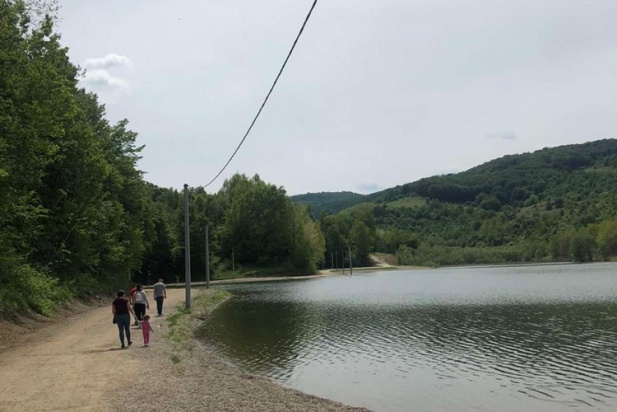 Мјесто са развијеним туризмом назива се туристичка 
дестинација.
Највећи значај у нашој земљи имају бањски и планински
туризам.

Најпознатије бање су:     - Врућица код Теслића,
                                          - Слатина код Бања Луке,
                                          - Дворови код Бијељине и друге.

Осим одмора и забаве бање омогућавају и лијечење.
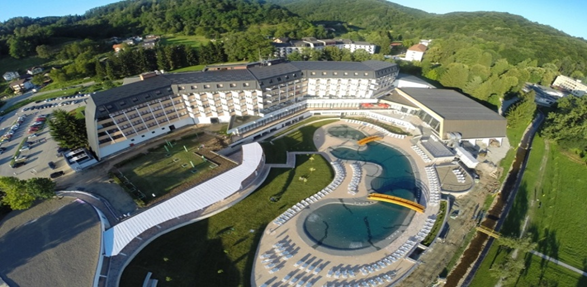 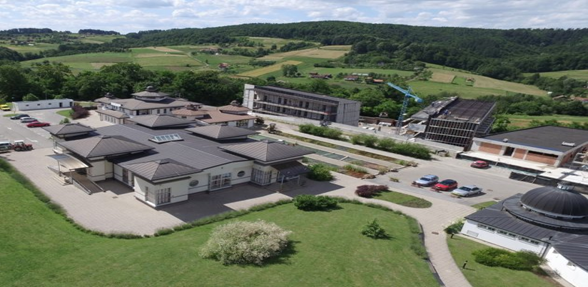 Бања Слатина
Бања Врућица
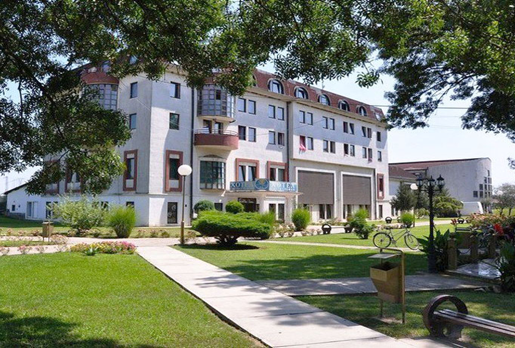 Бања Дворови
- Већина планина у РС обрасла је шумом и има здраву планинску 
  климу, чисту и хладну воду.

- Све то представља основу за развој планинског туризма.

- Најпознатија планина са изграђеним објектима и другим 
  потребама за туристе јесте Јахорина.

 - У нашој РС  налазе се два национална парка – „Козара” и 
 „Сутјеска” који су законом заштићени као природно богатство државе.
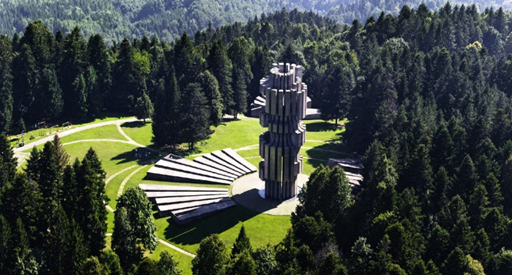 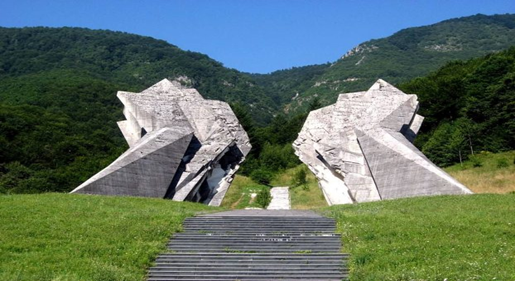 Козара
Сутјеска
- Развој туризма на водама омогућавају чисти ријечни токови, те   природна и вјештачка језера богата рибом.
   
- У овој врсти туризма посебно се издваја ријека Дрина.
   
- Дубоки кањони и природне љепоте привлаче сплаваре, риболовце, 
     и бројне туристе.
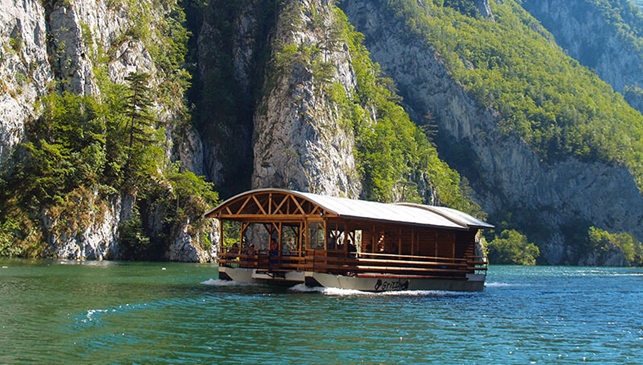 Кањон Дрине
УГОСТИТЕЉСТВО
Угоститељство је дјелатност која обухвата рад хотела, ресторана и 
посластичарница, те других сличних објеката.
Они пружају услуге смјештаја, хране итд.
Највећи угоститељски објекти налазе се у Бањалуци.
Угоститељство је неопходно за развој туризма.
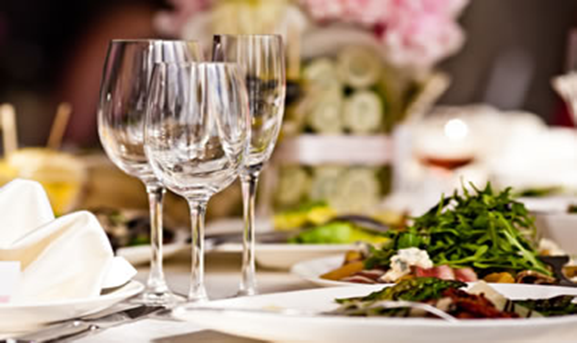 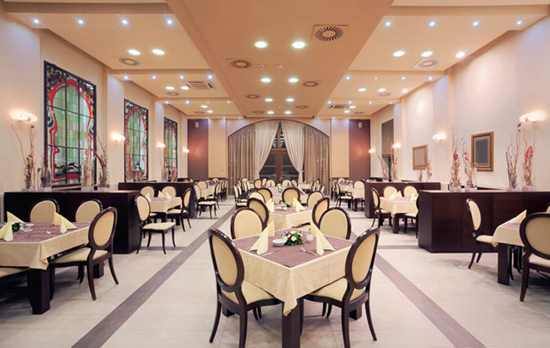 Задатак за самосталан рад:
1. На географској карти пронађи сљедеће:
      - највеће трговинске центре РС и
      - најпознатије бање, планинину Јахорину, 
       те националне паркове које смо спомињали.
   
2. Мапом ума представи данашњу лекцију.
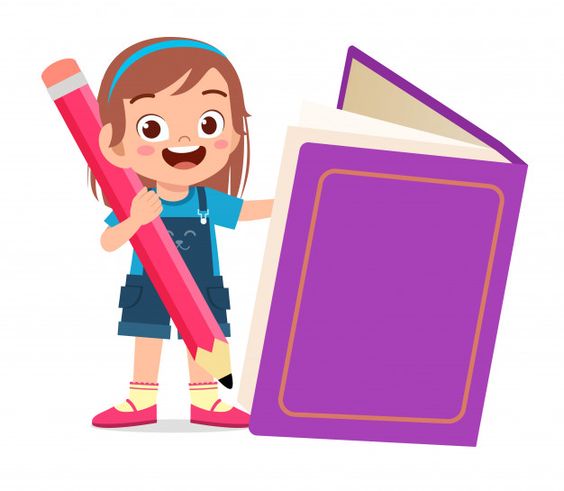